PASOS PARA SUBIR UNA DIAPOSITIVAS AL BLOG
Buscamos las diapositivas en el internet y copiamos el link o loa datos de las diapositivas
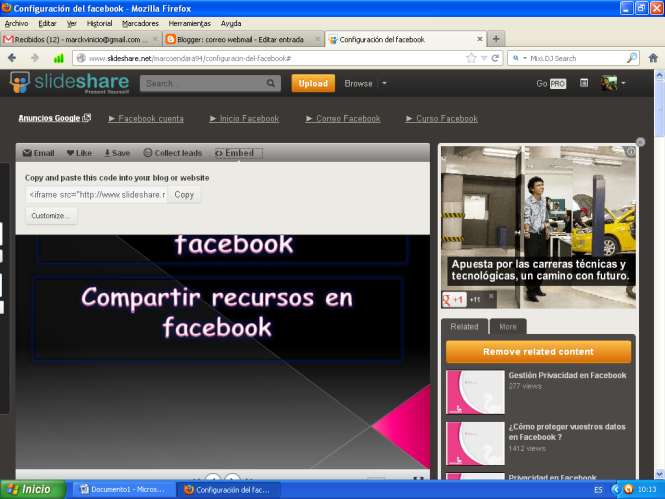 Escribimos una palabra que nos de a conocer donde queremos pegar las diapositivas una vez escrita la palabra damos clic en HTML y pegamos el link en la ubicación en donde se encuentra la palabra y así podemos cambiar el tamaño de las diapositivas.
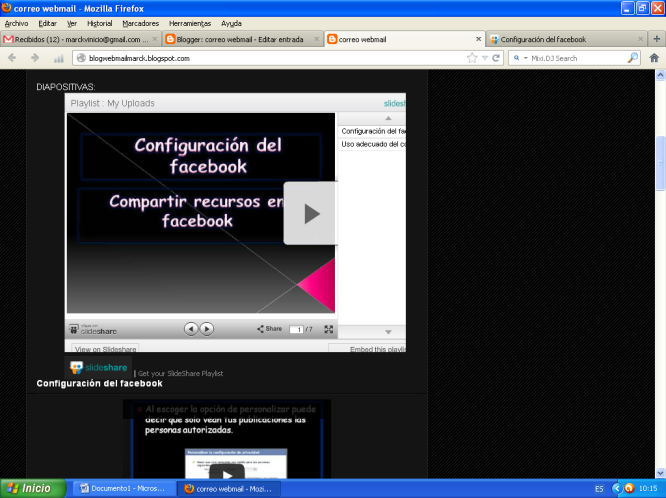